ACNM: Your Professional Home
Affiliate Information here
A Common Vision
Vision:  
Advancing the health and well-being of women and newborns by setting the standard for midwifery excellence.

Mission: 
ACNM works to establish midwifery as the standard of care for women. We lead the profession through education, clinical practice, research, and advocacy
[Speaker Notes: The vision and mission of ACNM.]
We all KNOW…Benefits for Members
Subscription to the Journal of Midwifery and Women’s Health
Advocacy at the state and federal level 
Annual Meeting registration discount
Support for Clinical Practice Issues
Publications that inform and educate
Opportunities for continuing education
Opportunities to lead or be recognized
Networking Opportunities
Heightened Public Awareness of the Profession
[Speaker Notes: We all KNOW the benefits of membership in ACNM – or really any professional organization.  Sure there is the Journal and “advocacy”, discounts for the annual meeting, support, education, networking… But what does all of this mean, anyway?]
But Did You Know…
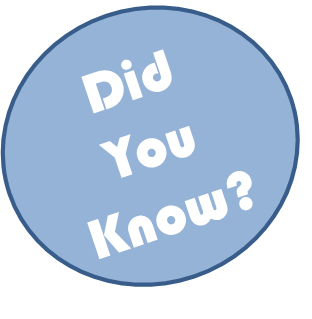 ACNM created new Membership Categories
To help ease the financial burden of new midwives: 
Active-New Midwife: Less than 2 years since certification
Active-Advancing: 2 to less than 4 years since certification
Active dues begin at 4 years since certification
Plus appropriate affiliate dues at each level
[Speaker Notes: Beginning January, 2015, ACNM will be instituting a two new membership categories to help the transition from student to ‘active’ member.  The benefits in the two new dues categories will be the same as Active members, but will help ease the financial burden of active member dues.]
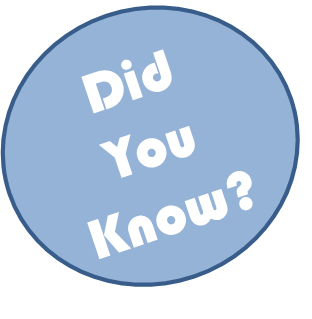 ACNM works on state and federal levels to advocate for Midwifery
ACNM provides regular emailed updates on federal and state level policy matters affecting midwifery

ACNM identifies statutory and regulatory provisions impacting midwives in each state.  Much of this research is available to ACNM members in easy to understand formats.

ACNM makes grassroots action on your part easy.  When it's important for you to contact your legislators, ACNM sends you a note with a personalized link to let you contact your legislators with a single click!
[Speaker Notes: Sure we know that ACNM “advocates” but what does that mean?]
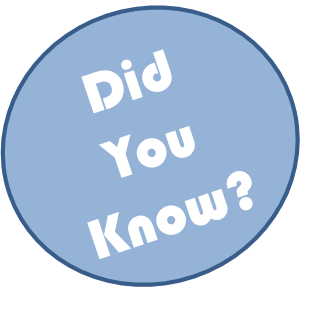 ACNM is working to change the public perception of Midwifery
ACNM has a public relations campaign for the consumer to learn about midwifery
ACNM provides media relations support to members including press release draft reviews, media lists, and interview prep.
ACNM provides basic social media support and is available to answer general questions and to direct you to helpful resources.
ACNM provides guidance and support with graphic design requests for items like Call the Midwife ads.
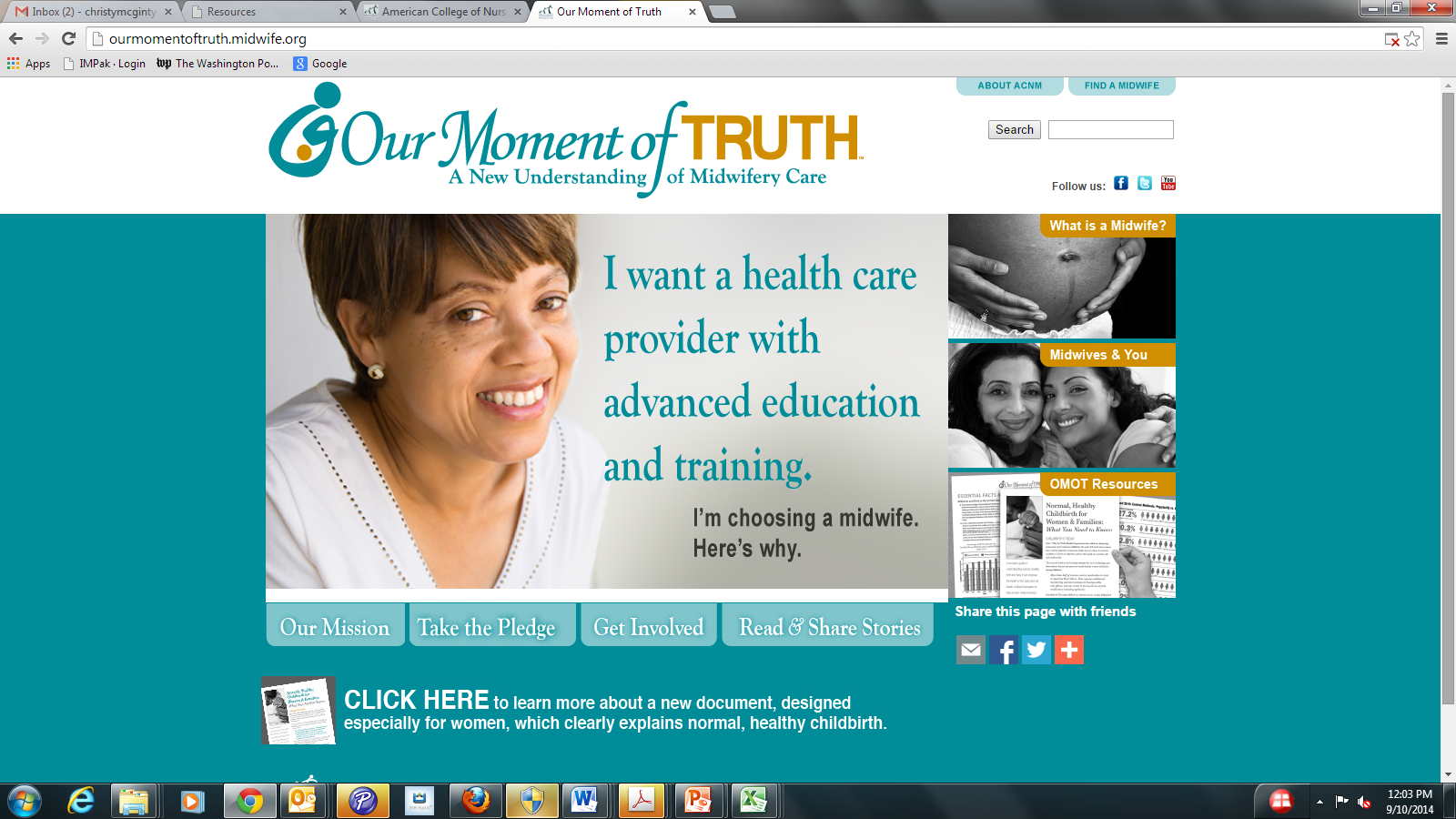 [Speaker Notes: ACNM has invested in changing the public perception of midwifery through the Our Moment of Truth Campaign to inform consumers about midwives and the care you provide.  But we also offer media relations support, social media support and graphic design support for our members.  We can help you prep for an interview with the press; we can help with Call the Midwife ads the affiliate will want to run.  We can help the affiliates set up social media channels.]
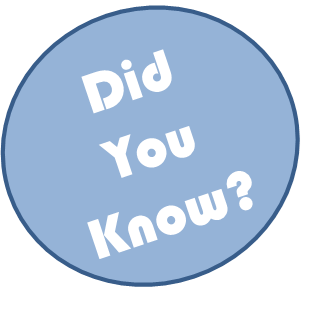 ACNM develops tools to promote
Physiologic Birth
Evidence-Based Practice: Pearls of Midwifery, updated in 2014
ACNM’s Healthy Birth Initiative:  tools to support and promote the value of healthy, spontaneous labor and birth
For Women: 
	Normal, Healthy Childbirth for Women & Families: What You Need to Know document
For Maternity Care Providers:
www.birthTOOLS.org, interactive online toolkit with resources to promote normal healthy birth	
For hospital policymakers, payers and other organizations
	Birth Matters, Handout for quality administrators touting the 	benefits of physiologic birth to the organization
[Speaker Notes: Evidence-Based Practice: Pearls of Midwifery, updated in 2014
	A clinical presentation 

ACNM’s Healthy Birth Initiative aims to maximize women’s opportunity to have a healthy birth using their own natural physiology while avoiding unnecessary procedures that may interfere with that process. The initiative takes a 3-pronged approach, equipping women, maternity care providers, and quality managers, hospital policymakers, and payers with the tools to inspire better care, better health, and lower costs.

ACNM’s Healthy Birth Initiative  tools to support and promote the value of healthy, spontaneous labor and birth
	For Women: Normal, Healthy Childbirth for Women & Families: What You Need to Know document
	For Maternity Care Providers: www.BIRTHTOOLS.org 
Tools for Optimizing the Outcomes of Labor Safely, online toolkit that presents the evidence, resources, protocols, and other materials to assist clinicians implement best practices that promote physiologic birth.
For hospital policymakers, payers and other organizations
	Birth Matters is a handout for quality administrators that explains how implementing an evidence-based strategy focused on physiologic birth increases the well-being of families and prevents rare, adverse outcomes for hospital systems.]
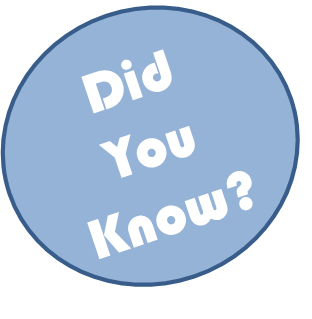 ACNM has over 50 Position Statements
Since December 2013, ACNM has created, revised or updated the following position statements:
Appropriate Use of Technology in Childbirth
Delayed Umbilical Cord Clamping
Health Care for All Women and Families
Hydrotherapy During Labor and Birth
Immunization in Pregnancy and Postpartum
Principles for Licensing & Regulating Midwives in the U.S. – An Overview
Principles for Licensing & Regulating Midwives in the U.S. According to ICM Standards
[Speaker Notes: ACNM has over 50 position statement and since December, 2013, have updated 7 of them! We pride ourselves on providing the best information for our members, timely.]
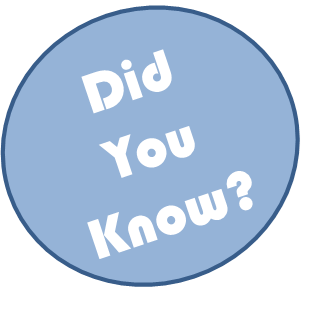 ACNM has developed “New Midwife” resources
Developed specifically for midwives that have just completed education and certification
Resources to help you find a job!
Workforce Resources
- Salary, Liability Insurance, Health IT
Information on state licensing requirements
Presentation on state practice environments
Practice Resources to help set up or join a midwifery practice
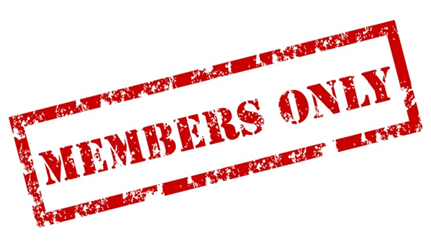 [Speaker Notes: ACNM has developed New Midwife resources to provide information about what is needed to enter the next phase of your journey.]
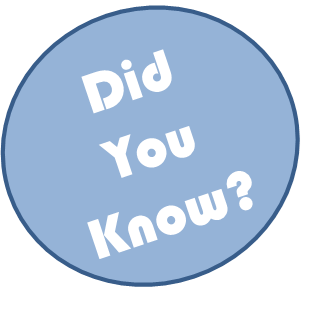 ACNM discounts Professional Resource Publications for members
ACNM Exam Prep Workbook: Regular Price: $90;  Member Price: $60
NEW! Exam Prep Online Modules: 
Regular Price $400; Member Price $300
Professional Liability Resource Kit (released in 2014): 
Regular Price: $14.95; Member Price: FREE
Midwifery Birth Log: Regular Price: $15; Member Price: $10

Newly created Publications Committee established to update and create new professional resource documents for members
[Speaker Notes: Evidence-Based Practice: Pearls of Midwifery, updated in 2014
	A clinical presentation 

ACNM’s Healthy Birth Initiative aims to maximize women’s opportunity to have a healthy birth using their own natural physiology while avoiding unnecessary procedures that may interfere with that process. The initiative takes a 3-pronged approach, equipping women, maternity care providers, and quality managers, hospital policymakers, and payers with the tools to inspire better care, better health, and lower costs.

ACNM’s Healthy Birth Initiative  tools to support and promote the value of healthy, spontaneous labor and birth
	For Women: Normal, Healthy Childbirth for Women & Families: What You Need to Know document
	For Maternity Care Providers: www.BIRTHTOOLS.org 
Tools for Optimizing the Outcomes of Labor Safely, online toolkit that presents the evidence, resources, protocols, and other materials to assist clinicians implement best practices that promote physiologic birth.
For hospital policymakers, payers and other organizations
	Birth Matters is a handout for quality administrators that explains how implementing an evidence-based strategy focused on physiologic birth increases the well-being of families and prevents rare, adverse outcomes for hospital systems.]
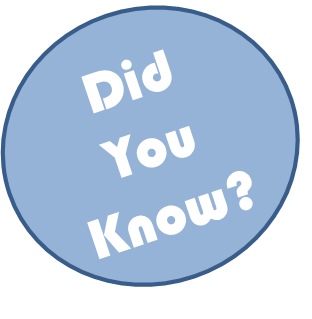 ACNM has various opportunities for continuing education
Annual Meeting and Exhibition
Midwifery Works!
Earn continuing education credits on your time with the Live Learning Center
Approved distance learning continuing education courses
JMWH Home Study CEU issues, published 
twice, annually
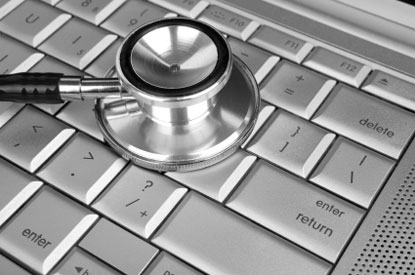 [Speaker Notes: Most medical societies offer continuing education.  But our members don’t have “typical hours” or can’t always leave the practice to attend an annual meeting.  Because of that, ACNM has provided different ways in which members can attain continuing education.]
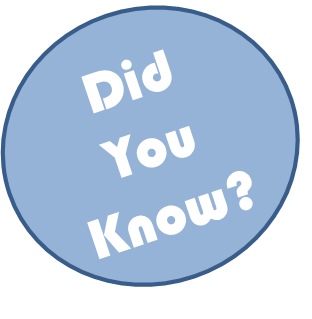 ACNM has an active role in US MERA
US Midwifery, Education, Regulation, and Association
Comprised of the 7 national midwifery organizations
Working together toward a more cohesive US midwifery presence globally and domestically
Inspired and informed by global midwifery standards and competencies adopted by the International Confederation of Midwives in 2011. 
Meeting  of US MERA held in April 2014.  The work group agreed:
Effective immediately, support legislative language stating that, by 2020, all new applicants for midwifery licensure must have successfully completed an education process accredited by ACME or MEAC that qualifies them to take the AMCB or NARM national certification exam. Provisions related to other key elements of licensure will be collaboratively discussed on a state-by-state basis.
[Speaker Notes: US MERA is the United State Midwifery, Education, Regulation and Association.
Comprised of the 7 national midwifery organizations:
ACNM, the Accreditation Commission for Midwifery Education, American Midwifery Certification Board, Midwifery Education Accreditation Council, Midwives Alliance of North America, National Association of Certified Professional Midwives, and North American Registry of Midwives.]
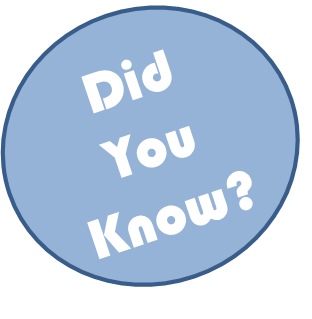 ACNM works with the CDC and others to improve maternal health
Vulnerable Populations Project (with ASTHO)
Benefits of immunizations for pregnant women
Posters available for your practice
Tips from a Former Smoker Media Campaign
Materials for healthcare providers that target pregnant smokers
Fetal Alcohol Syndrome
Materials for healthcare providers that target Fetal Alcohol Spectrum Disorder
“Guidelines for Implementing Screening and Brief Intervention for Risky Alcohol Use in Primary Care”
[Speaker Notes: ACNM works with different partners to improve maternal health.  The most recent collaborations are with the CDC in producing and providing expert input in projects affecting women and pregnant women.]
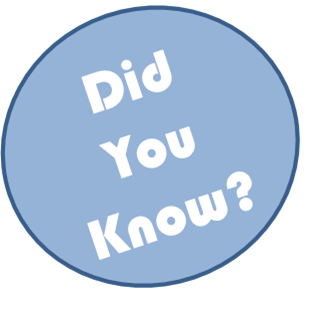 ACNM offers networking opportunities with other members
eMidwife Discussion Groups
Issue specific
Affiliates
Attend an Affiliate Meeting
Network with the midwives in your community
Volunteer for leadership positions
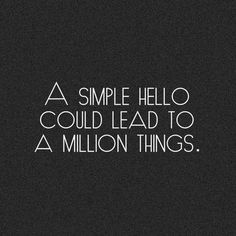 [Speaker Notes: The eMidwife Discussion Groups are the list serves that are available to all members.  There are lists for only students; for only affiliate member and issues specific lists, such as homebirth; midwives of color; midwives teaching nurses.  But you have to be a member to be a part of the conversations!]
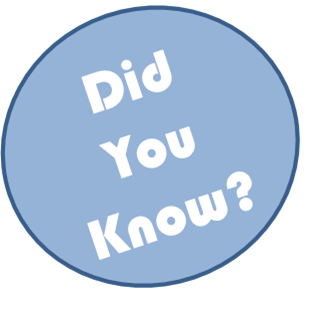 ACNM has active social media channels
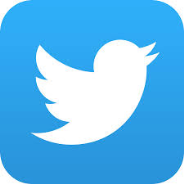 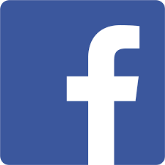 Join the conversations:
Facebook: /ACNMmidwives
Twitter: /ACNMmidwives
Pinterest:/acnmmidwives
YouTube: ACNMWEB
ACNM Blog (Midwife Connection): midwife.org/blog
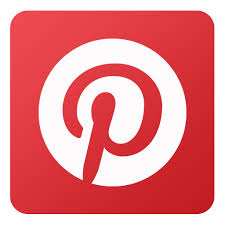 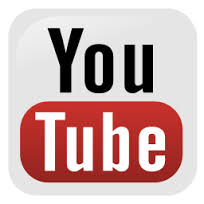 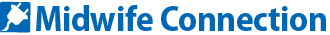 [Speaker Notes: ACNM has many different Social Media channels to engage members. INCLUDE INFORMATION ABOUT THE AFFILIATE SOCIAL MEDIA OR WEB PRESCENCE]
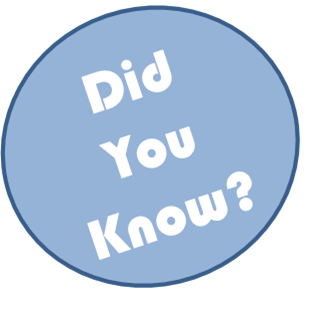 Affiliate Information
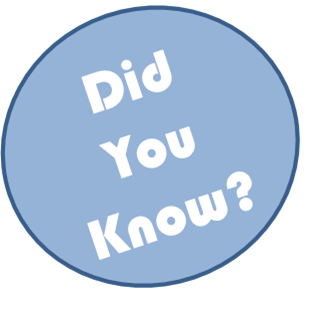 Affiliate Information
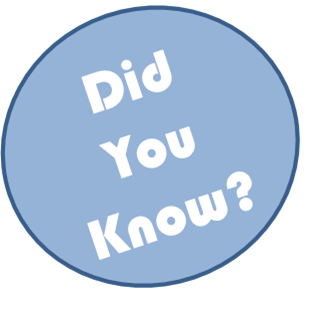 Affiliate Information
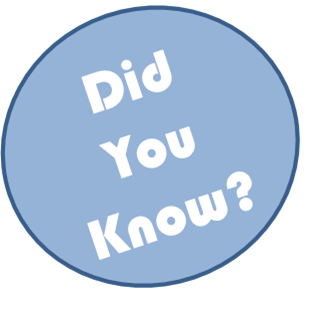 ACNM offers monthly payment option*
For members paying online, a monthly auto-renewing option is available!

Example:
Active Member Dues: $357 + affiliate dues
Affiliate dues: $75/year (this varies by affiliate)
Total monthly payment is $36


Aren’t all of these benefits and supporting your profession worth $36 month?
*A one-time $15 service fee applies
[Speaker Notes: FILL IN YOUR AFFILIATE DUES IN EXAMPLE and CHANGE TOTAL AMOUNT]
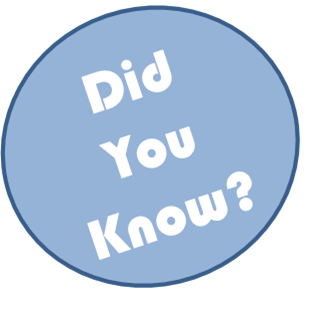 ACNM wants to hear from you!
Need more information?  Have additional questions?  

Please contact ACNM at 240-485-1800 or membership@acnm.org